Что мы знаем 
об огне
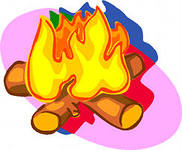 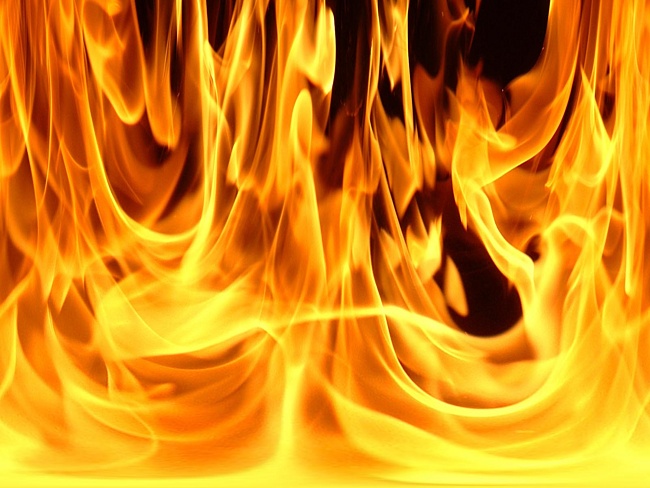 2
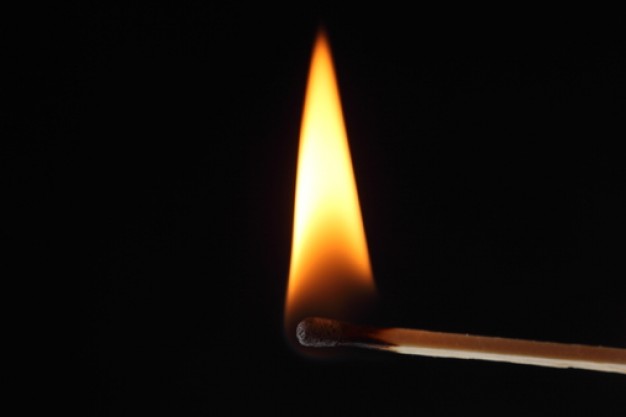 3
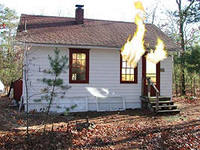 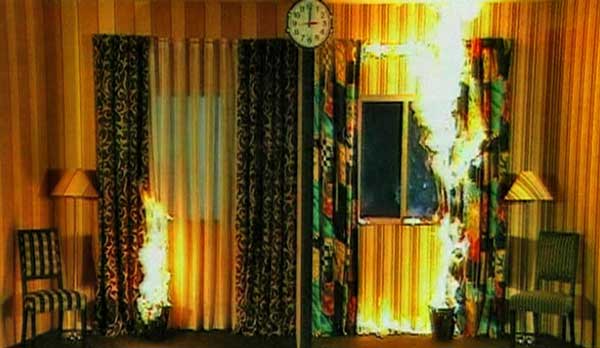 4
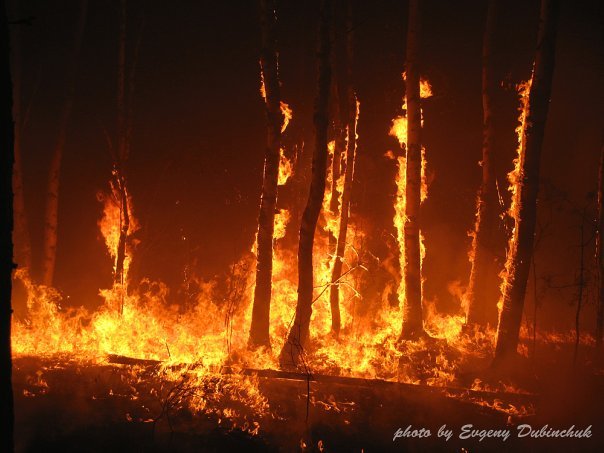 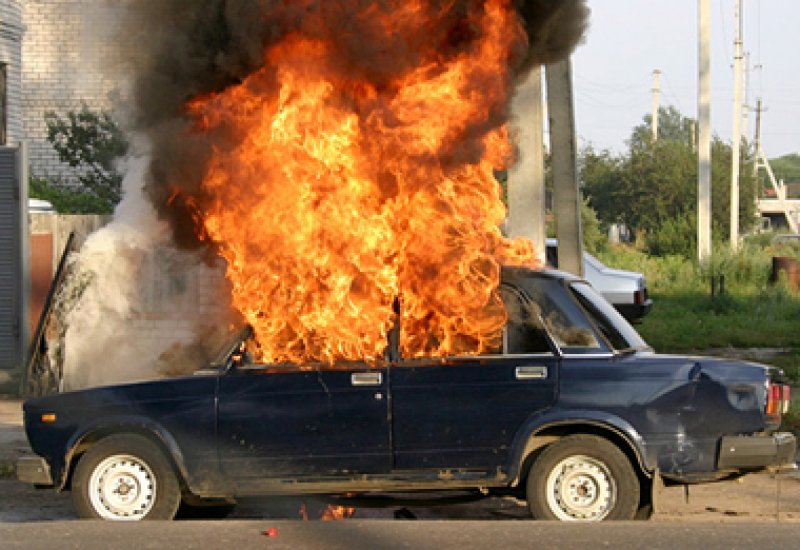 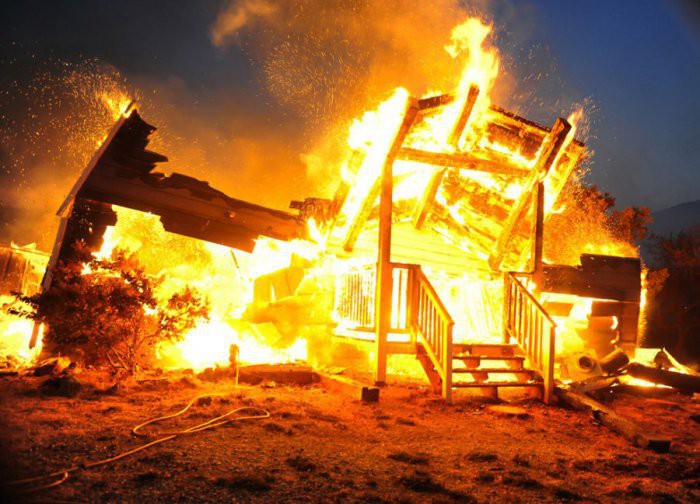 5
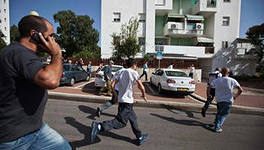 6
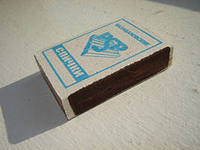 7
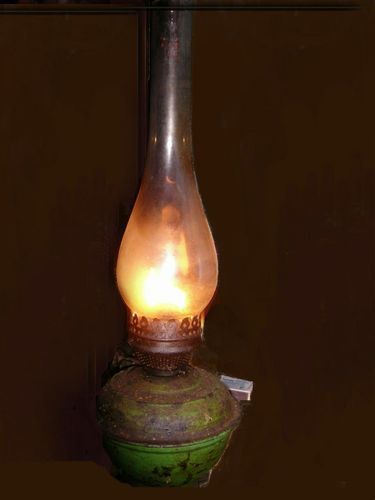 8
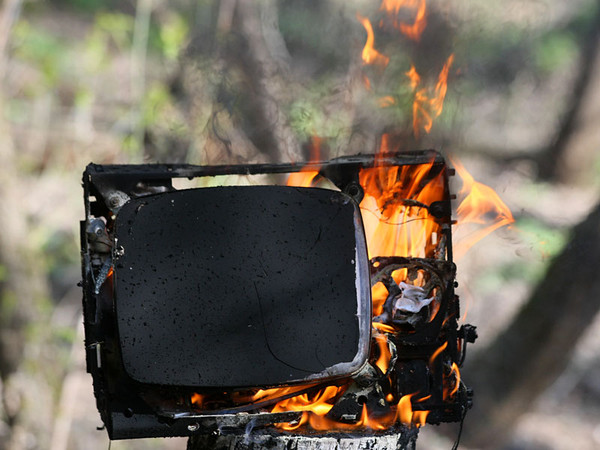 9
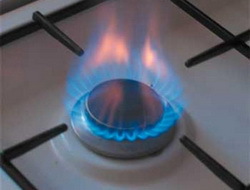 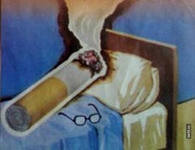 10
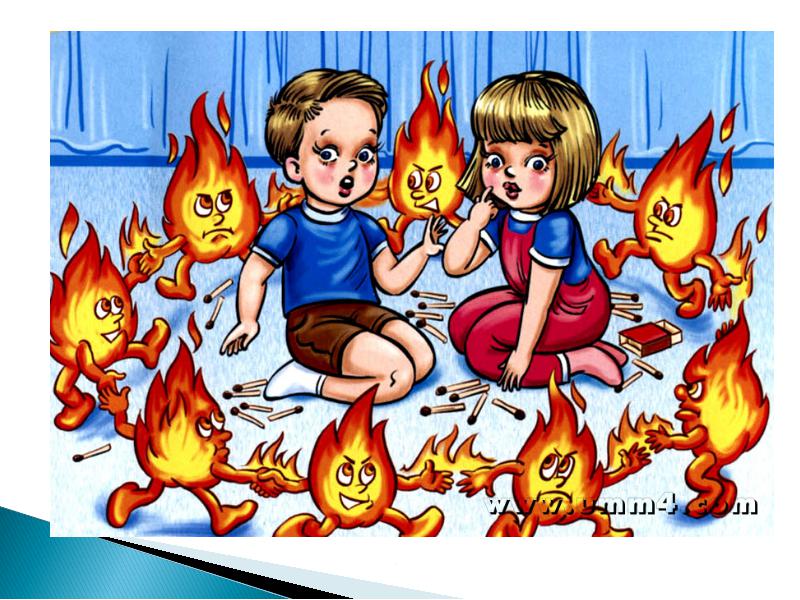 11
Спички не тронь- в спичках огонь!
12
С электроприборами будьте осторожны!
13
Не оставляйте горящий газ, за газом нужен глаз да глаз!
14
Хотим тебя предостеречь- не разжигай без взрослых печь!
15
Перед уходом костёр не жалей, землёй забросай и водою залей!
16
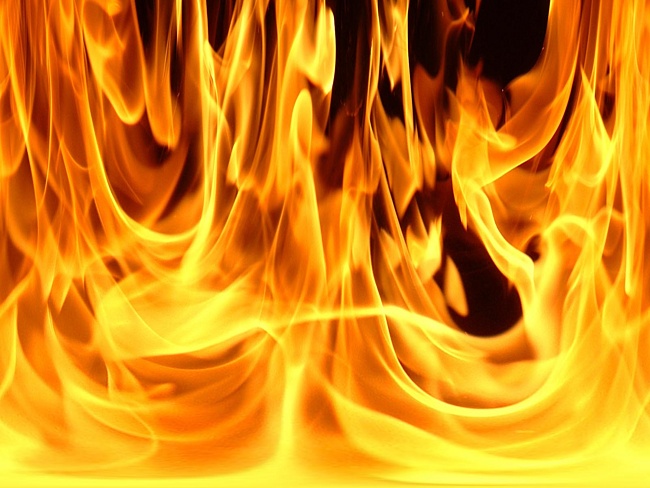 17
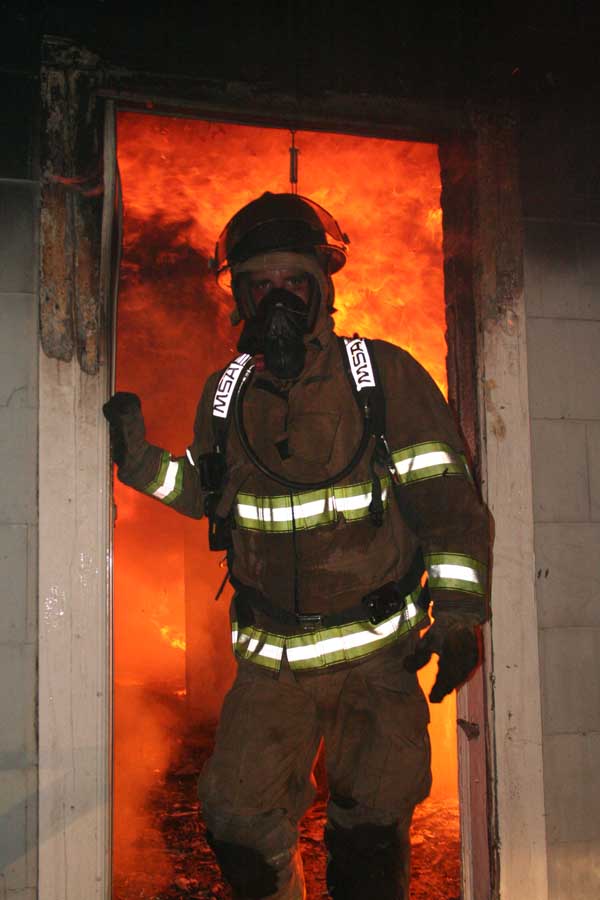 18
Пожарные
По
19
Современный пожарный
20
Каски пожарных
21
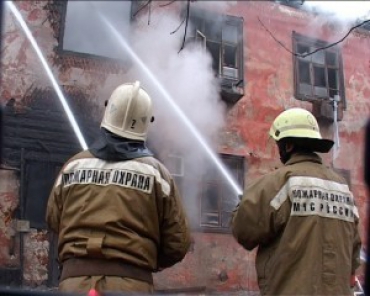 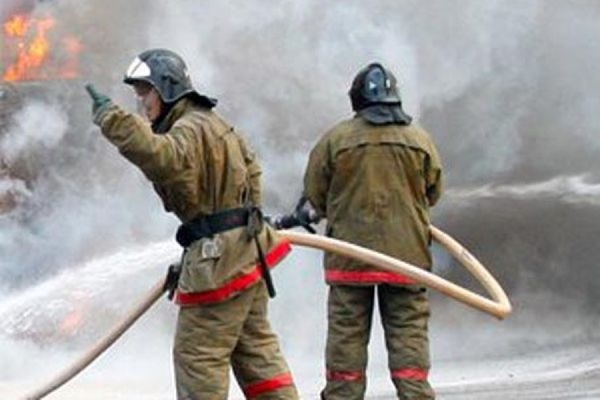 22
Пожарные машины
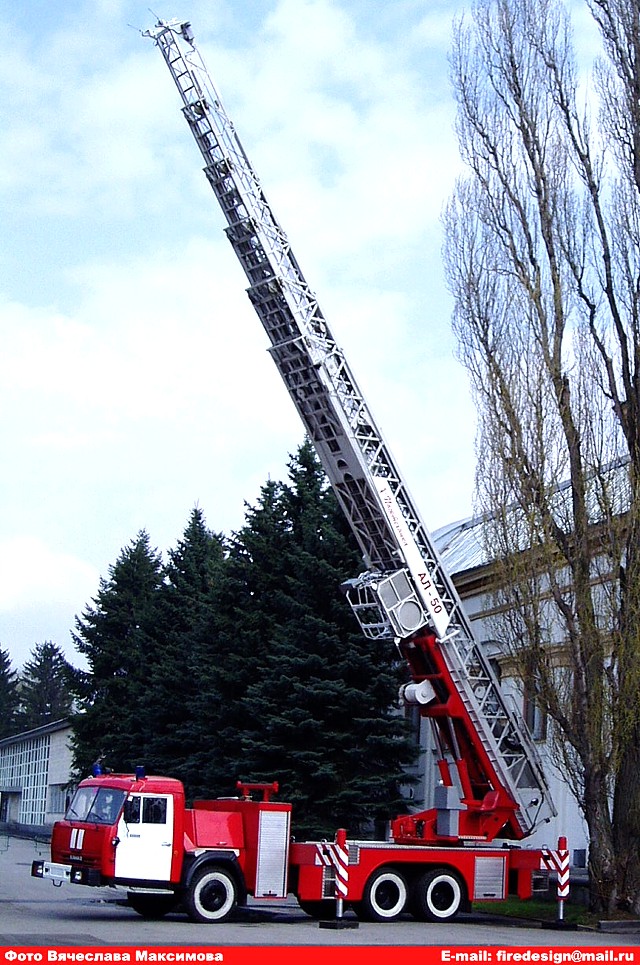 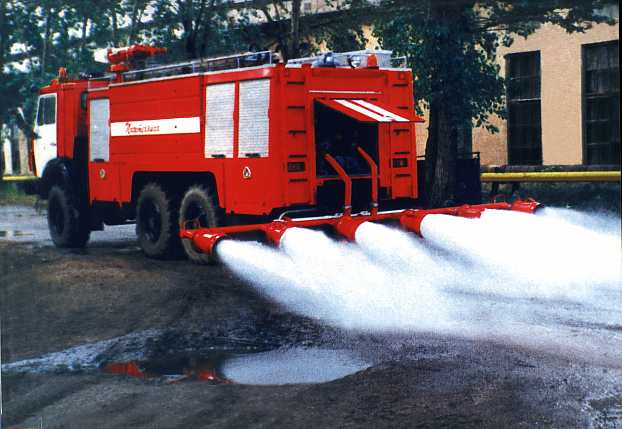 23
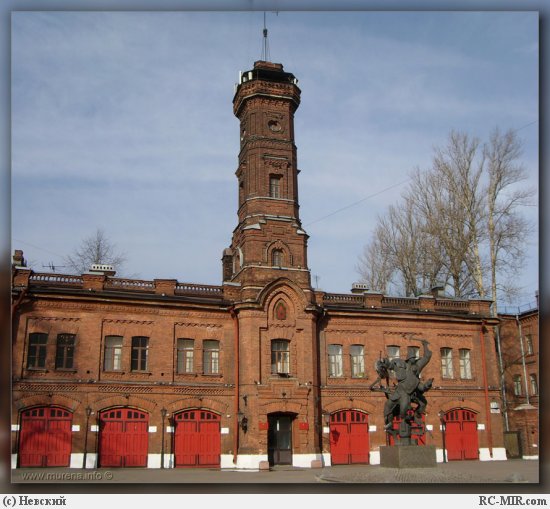 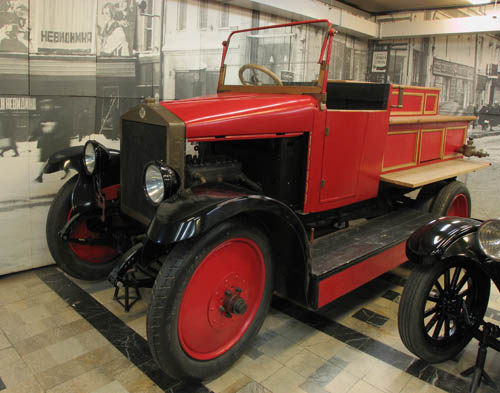 24
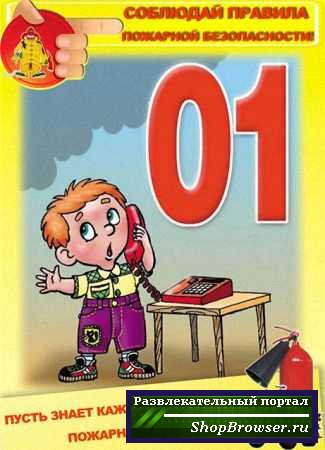 25
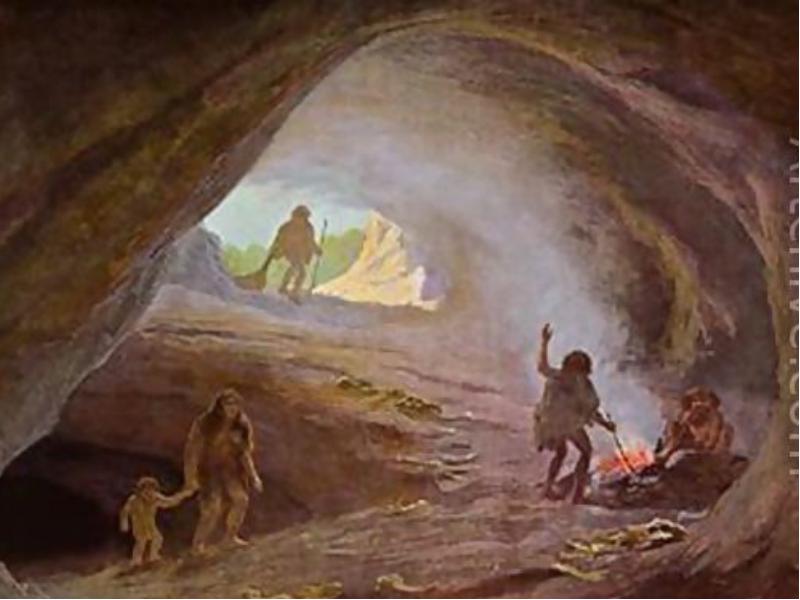 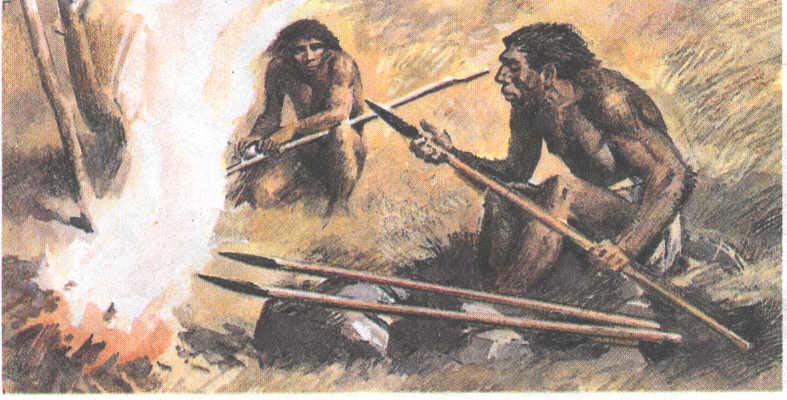 26
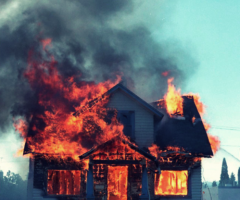 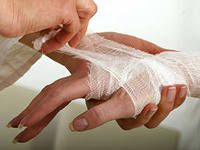 27
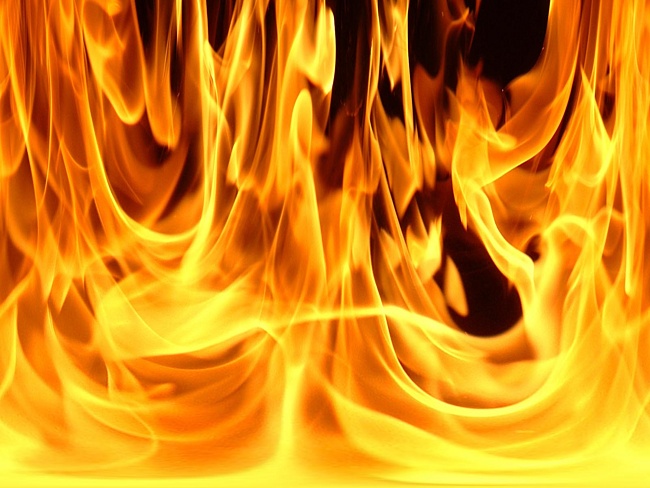 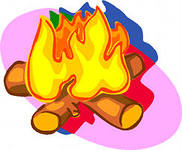 28